PATIENT SAFETY
Materi (11)
MK SIK 
Kesmas-smt 3
Patient Safety
Definisi :
	suatu ilmu atau displin baru dalam bidang pelayanan kesehatan yang menekankan pelaporan, analisis, dan pencegahan dari kesalahan dalam bidang medis yang sering menyebabkan kejadian merugikan di bidang medis bagi pasien
Patient Safety
Latar belakang :
- Kejadian yang sering merugikan pasien mulai menjadi perhatian dari WHO sejak tahun 1990-an
- Diketahui telah terjadi kesalahan bidang medis (contoh : malpraktek, dll) = 1 : 10 pasien di seluruh dunia
Penyebab
Kepedulian terhadap cara pemberian obat
Kepedulian tentang pembuangan limbah medis
Perlindungan pasien terhadap infeksi nosokomnial
Proses laudry di RS
Konsep pelayan di RS yang menjamin pelayanan pasin tidak mencelakakan pasien
Patient Safety
Manfaat :
	menghasilkan pengetahuan tentang patient safety yang dapat mendukung peningkatan informasi, seperti: mengaplikasikan studi dari bisnis dan industri, mengadopsi teknologi yang inovatif, mengajarkan kepada penyedia dan konsumen, meningkatkan sistem pelaporan tentang kesalahan medis, dan meningkatkan dorongan ekonomi baru.
Patient Safety
Penyebab kesalahan pelayanan kesehatan :
a. Faktor human error :
	 - keragaman dari penyedia pelayanan dan pengalaman dari petugas yang kurang, depresi
	- perbedaan pasien, tipe dari keluarga, dan tekanan waktu
	- kesalahan dalam memahami adanya tingkat kejadian dan pentingnya akan patient safety
Patient Safety
Penyebab kesalahan pelayanan kesehatan :
b. Kompleksitas medis :
	- teknologi yang semakin kompleks, pengobatan berlebihan
	- pelayanan yang intensive, lamanya rawat inap
c. Kesalahan sistem :
   (1) ineffective systems and processes;
	(2)poor communication; 
	(3) inadequate leadership/management, 
	(4) disempowerment;
    (5) isolation
Peningkatan mutu pelayanan kesehatan terkait patient safety
Peningkatan mutu pelayanan kesehatan terkait patient safety
Gambaran dari konsep Berwick :
- Usaha di pasien dan masyarakat: berbagai kegiatan yaitu 	mengembangkan hubungan yang baik antara pasien dan klinisi, menjaga adanya rasa empati kepada pasien, dan melibatkan dan memberdayakan pasien dalam pelayanan kesehatan
- Perbaikan proses mikro: berbagai kegiatan antara lain: integrasi praktik, penetapan clinical pathways dalam sistem pelayanan kesehatan; penguatan alat pengambil keputusan bagi para klinisi.
Peningkatan mutu pelayanan kesehatan terkait patient safety
Gambaran dari konsep Berwick :
- Usaha di organisasi pelayanan kesehatan: usaha perbaikan mutu ini berada pada level organisasi pelayanan kesehatan dengan berbagai kegiatan : pelaporan dan feedback yang efektif; mengatasi berbagai hambatan yang timbul dalam penerapan patient safety; mengembangkan diklat sarana pelayanan kesehatan dengan fokus kepada patient safety dan peningkatan kinerja pelayanan klinik; menetapkan mekanisme untuk mengadopsi secara cepat dari hasil penelitian ke praktik sehari-hari; melakukan komputerisasi instruksi pelayanan klinik untuk mengingatkan dan memberikan sinyal; menggunakan tehnologi informasi termasuk e-health
Peningkatan mutu pelayanan kesehatan terkait patient safety
Gambaran dari konsep Berwick :
- Usaha perbaikan lingkungan organisasi pelayanan kesehatan: pada lingkungan luar organisasi pemberi pelayanan kesehatan, antara lain: pengembangan kebijakan lisensi dan sertifikasi; mekanisme untuk mempelajari pengalaman dari berbagai pelayanan kesehatan dan industri lain; sistem rujukan antara pelayanan kesehatan tingkat primer, sekunder dan tersier; mengembangkan sistem informasi berbasis web bagi kepentingan konsumen dan sarana pelayanan kesehatan; memberikan materi dan motivasi patient safety dalam pendidikan dokter, perawat, bidan, dan tenaga klinis lainnya; peningkatan peran lembaga atau institusi penilai mutu eksternal dari sarana pelayanan kesehatan; adanya kontrol oleh lembaga pembiayaan pelayanan kesehatan
Peranan SIK dalam Patient Safety
Kebijakan : Pengelolaan informasi kesehatan harus dibuat dalam Peraturan Pemerintah sebagaimana tertera dalam UU no 36/2009 tentang Kesehatan pada Bab XIV. Penyedia pelayanan kesehatan, khususnya rumah sakit, juga diwajibkan memiliki Sistem Informasi Manajemen Rumah sakit seperti disebutkan dalam UU no 44/2009 tentang Rumah sakit (pasal 52)
Peranan SIK dalam Patient Safety
Berkaitan dengan teknologi informasi kesehatan : untuk mengurangi kejadian yang dapat merugikan pasien, dan meningkatkan pelayanan kesehatan 
Teknologi = pencatatan pasien secara elektronik, pemesanan medis secara elektronik, dan sistem pelayanan kesehatan yang berbasis sistem informasi komputerisasi dan internet (web) yang mendukung keputusan klinis
Peranan SIK dalam Patient Safety
Electronic health record (EHR), dulu terkenal : Electronic medical record (EMR), dapat mengurangi kesalahan, termasuk beberapa yang berkaitan dengan persepsi obat, pelayanan kegawatan dan pecegahan, dan beberapa uji serta prosedurnya
EHR yang modern memberikan manfaat : dosis obat yang standar dan informasi untuk pembelajaran pasien. Petunjuk klinis untuk mengelola penyakit yang mempunyai keuntungan ketika menggunakan pencatatan secara elektronik selama proses pengobatan pasien
Peranan SIK dalam Patient Safety
Keuntungan informasi kesehatan adopsi dari interoperabilitas EHR menjanjikan akses untuk pencatatan pasien di berbagai tempat pelayanan kesehatan
Mengenal Faktor Risiko dan Mekanisme Penularan Penyakit, serta Skrinning Awal Yang Dapat Meningkatkan Patient Safety
Peranan SIK dalam Patient Safety
Keuntungan dengan medis berbasis evidence :
 - dapat mengurangi kejadian yang merugikan, terutama yang melibatkan kekeliruan dalam diagnosis, risiko dari uji dan berbagai prosedur, atau pengobatan yang berlebihan.
-  Petunjuk klinis yang menyediakan kerangka kerja yang umum  untuk meningkatkan komunikasi antara petugas medis, pasien dan penyedia non medis dalam pelayanan kesehatan.
- Kesalahan yang berkaitan dengan pergantian shift atau berbagai spesialis dapat dikurangi dengan perencanaan yang standar atau konsisten
Peranan SIK dalam Patient Safety
- Informasi klinis yang efektif untuk pengobatan dan pelayanan yang dapat membantu penyedia, konsumen dan patner  dari pelayanan kesehatan untuk meningkatkan penggunaan sumber daya yang terbatas 
-  Petunjuk medis perawat dan dokter dapat meningkatkan pengetahuan tentang uji dan pengobatan yang terbaru
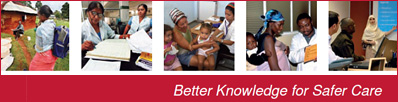 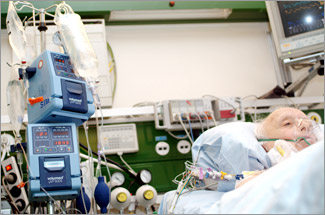 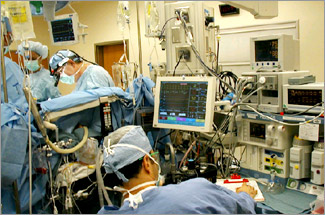